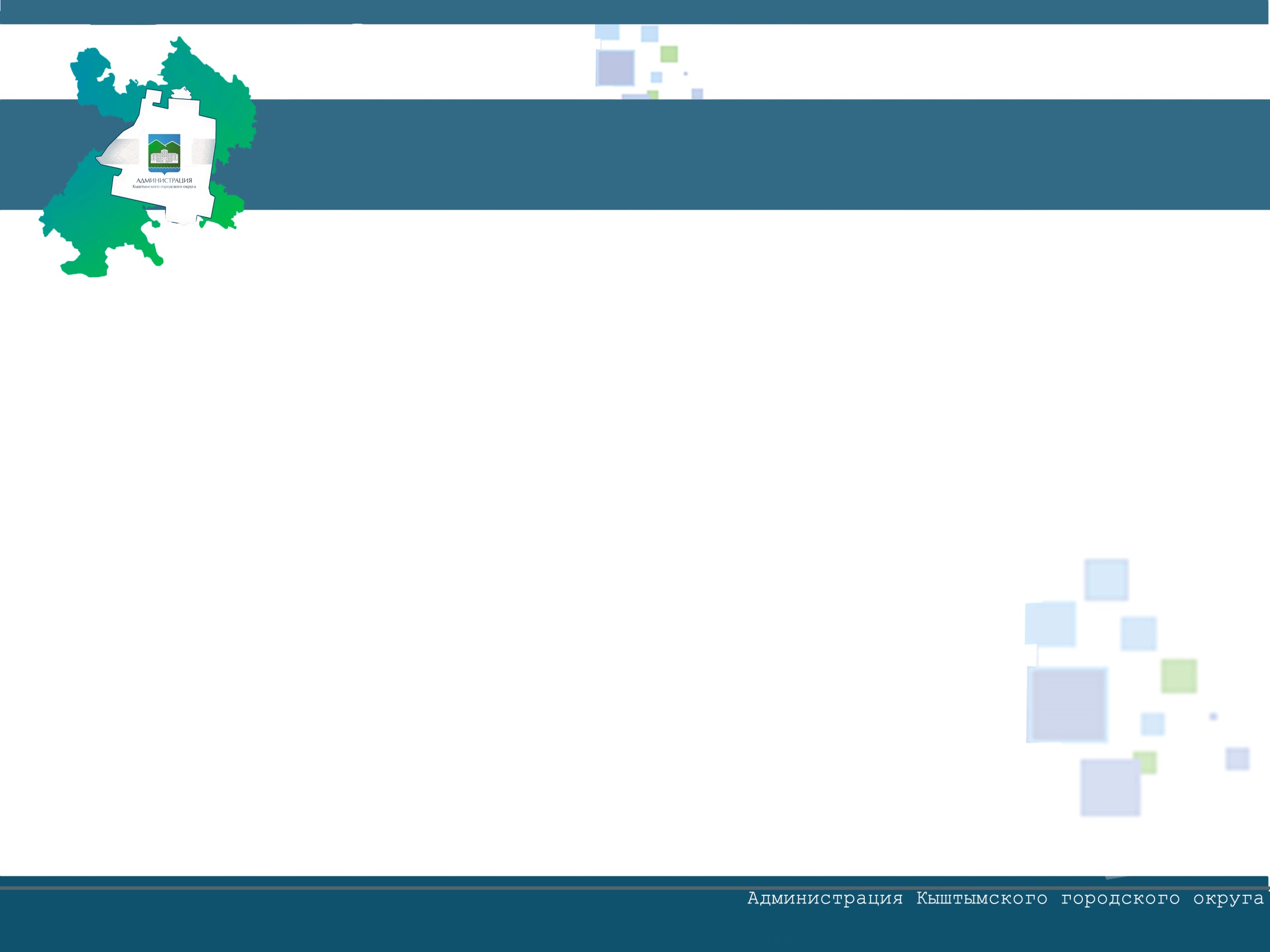 Расширенное совещание 
при главе Кыштымского городского округа 30 мая 2016 года


Перед началом работы совещания убедительно просим отключить сотовые телефоны
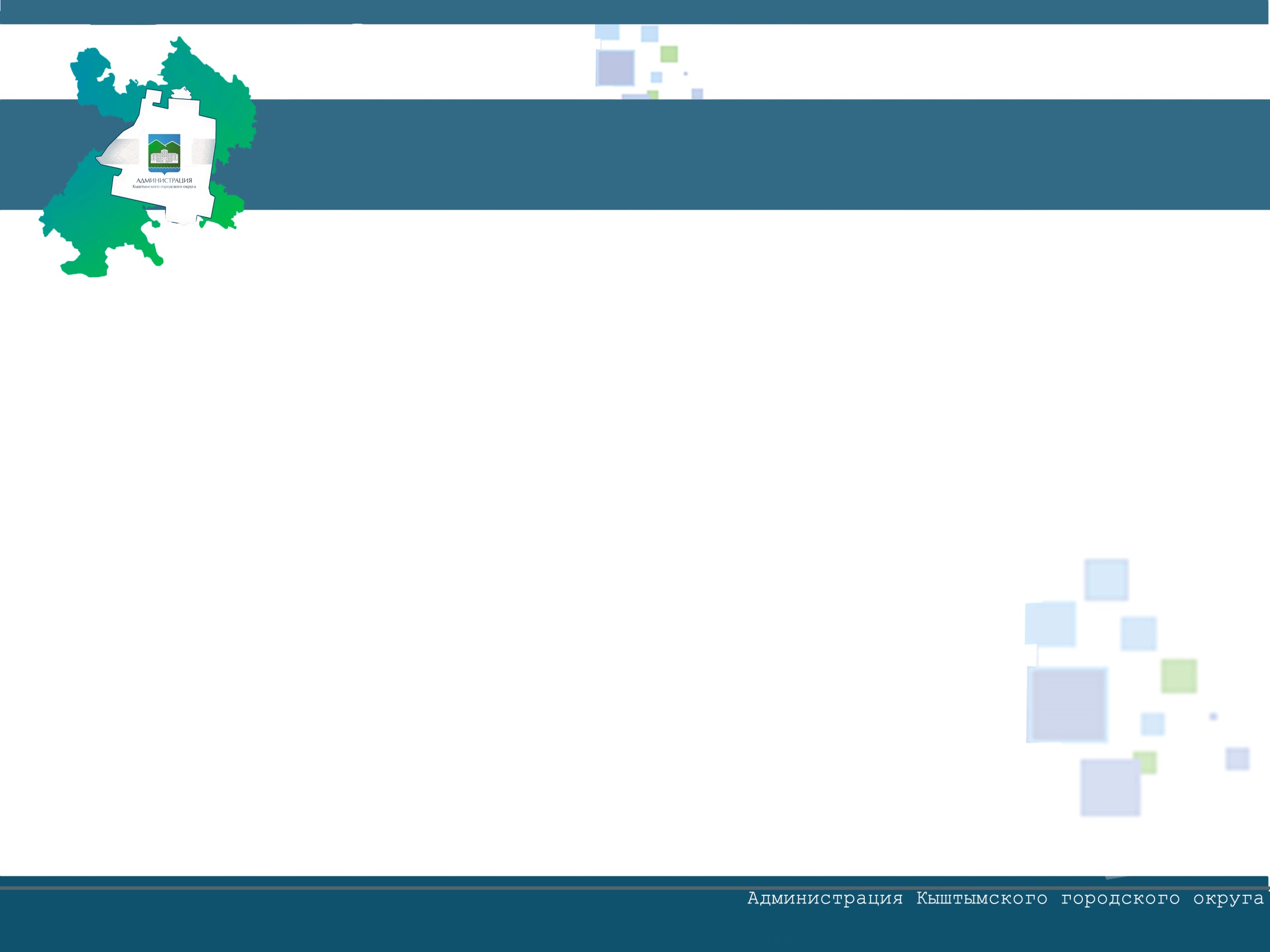 О введении на территории Кыштымского городского округа особого противопожарного режима



Докладчик - Мошкин П.Г., первый заместитель главы 
Кыштымского городского  округа
 (регламент выступления до 3 минут)
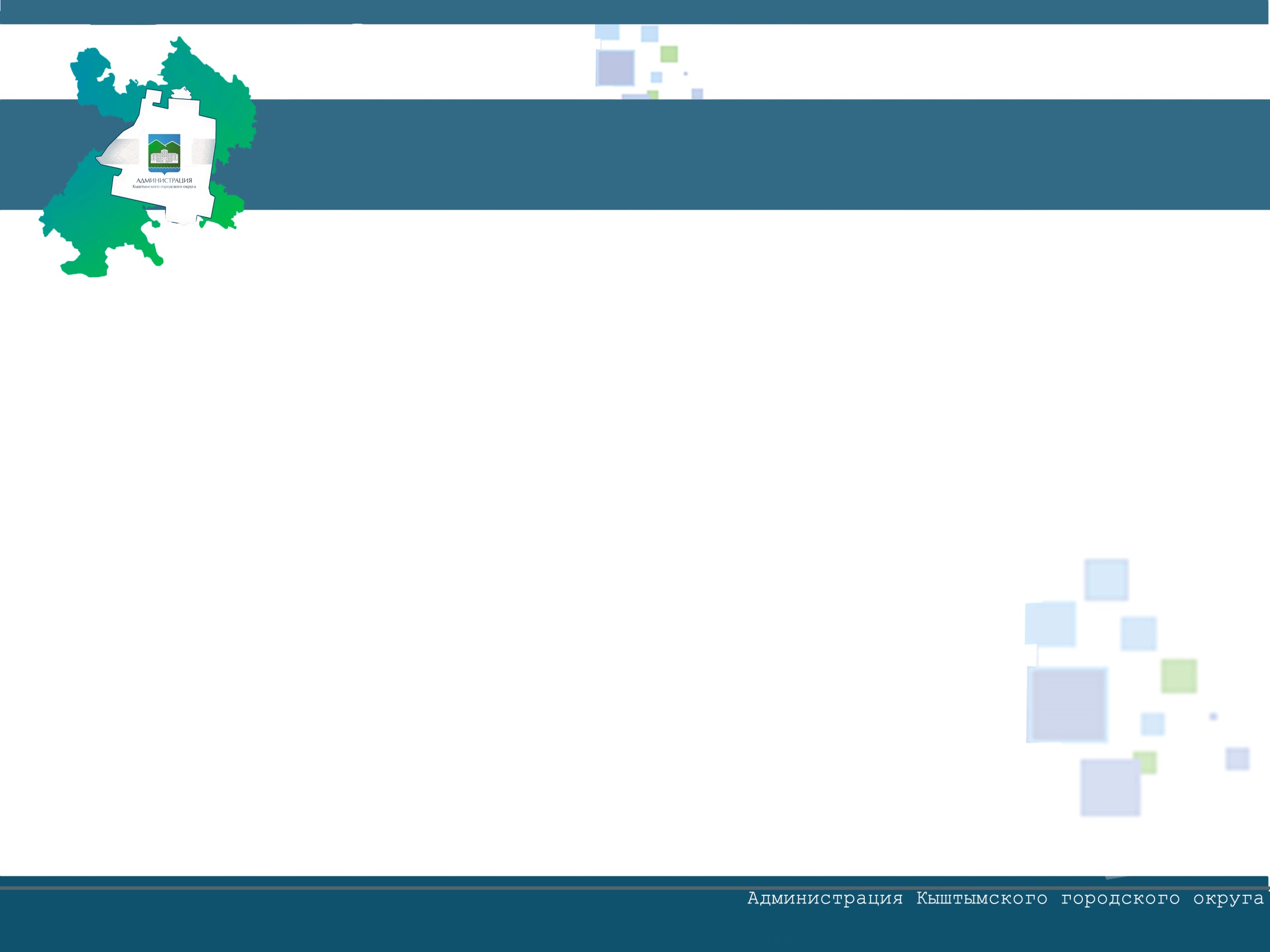 Об итогах отопительного сезона
 и задачах по подготовке 
к работе в зимних условиях 
в 2016-2017 г.


Докладчик - Мошкин П.Г., первый заместитель главы 
Кыштымского городского  округа
 (регламент выступления до 15 минут)
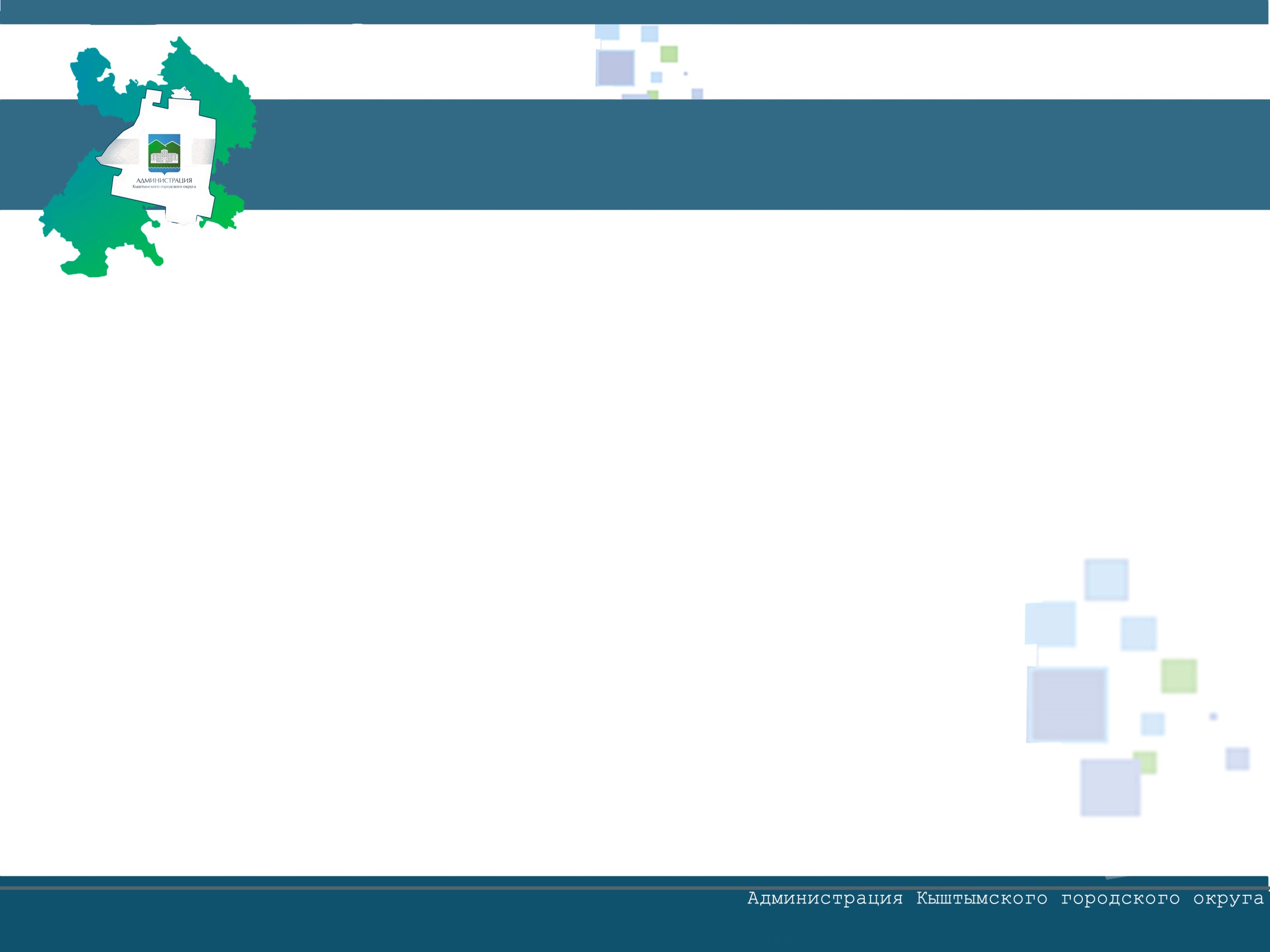 О проведении
 избирательной кампании 
2016 года

Докладчик – Храмова Н.И., заместитель 
председателя территориальной избирательной комиссии 
Кыштымского городского округа
  (регламент выступления до 15 минут)
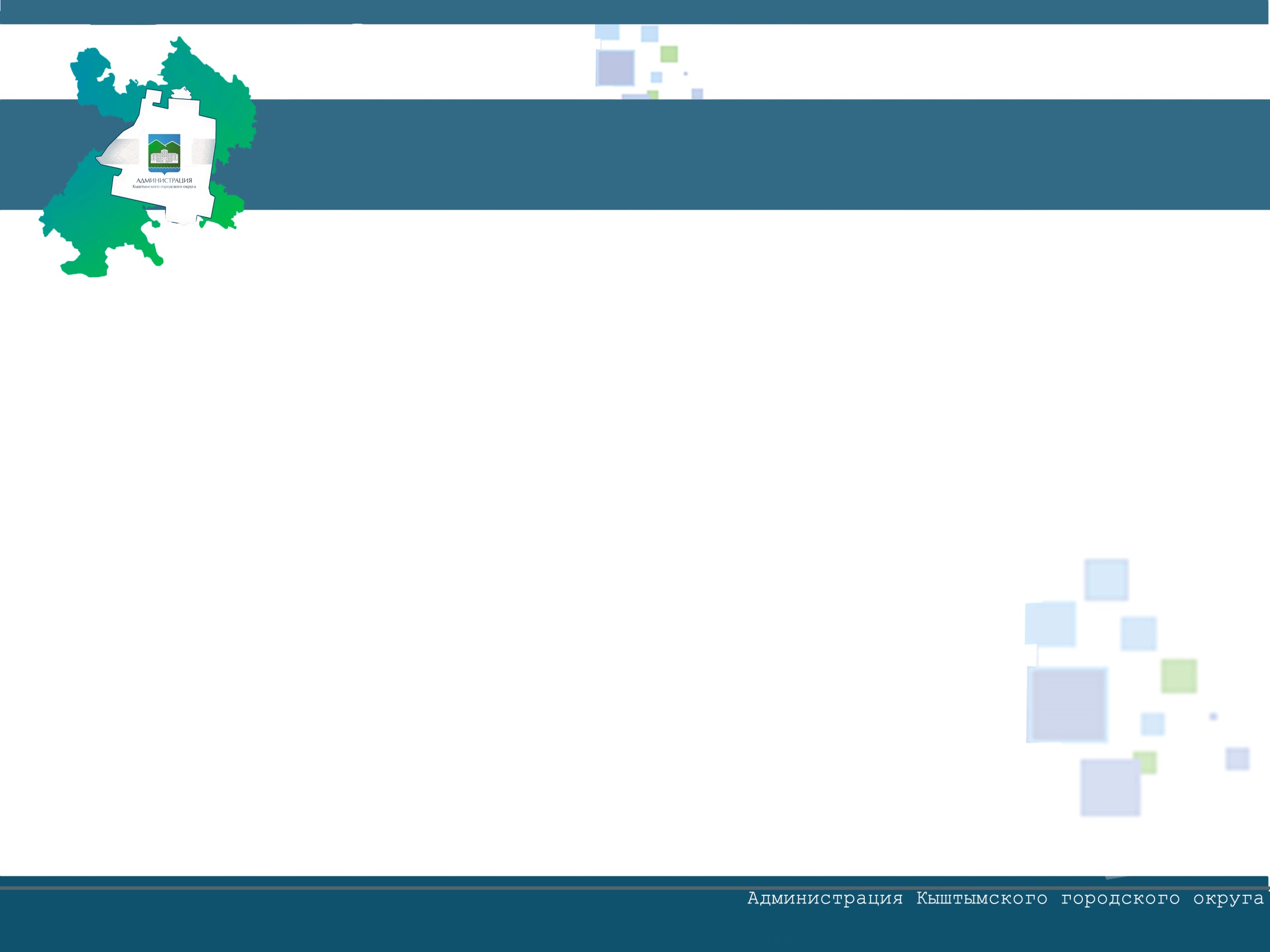 Об итогах мероприятий
 по санитарной очистке
 и благоустройству территории 
Кыштымского городского округа 

Докладчик – Двукраев Д.В.,  начальник управления 
городского хозяйства администрации Кыштымского городского округа» (регламент выступления до 7 минут)
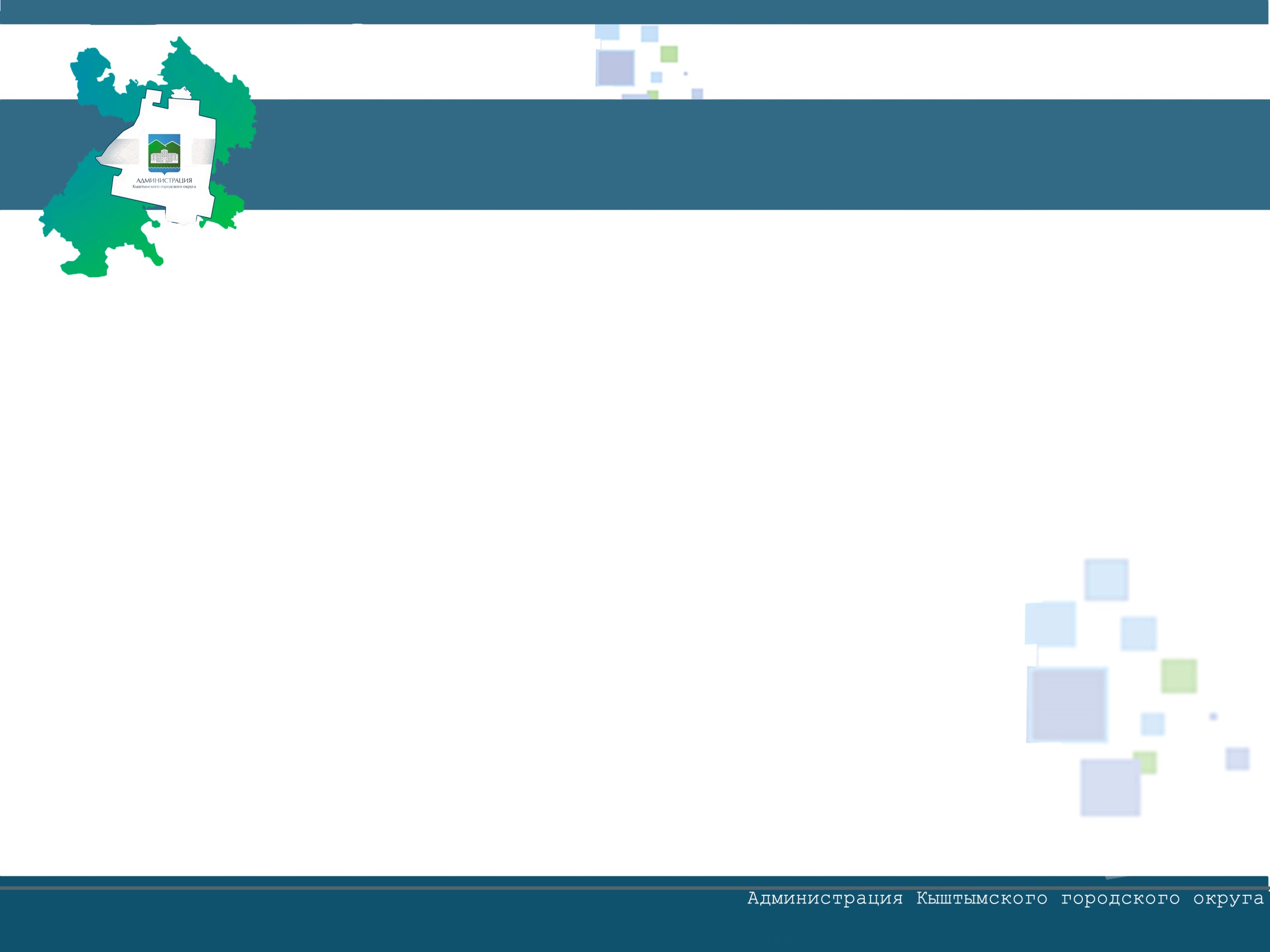 О проведении 
экологического субботника, посвящённого 
Всемирному дню 
охраны окружающей среды

Докладчик Устинова Л.Н.,  председатель Комитета природных ресурсов и охраны окружающей среды администрации Кыштымского городского округа 
(регламент выступления до 3 минут)
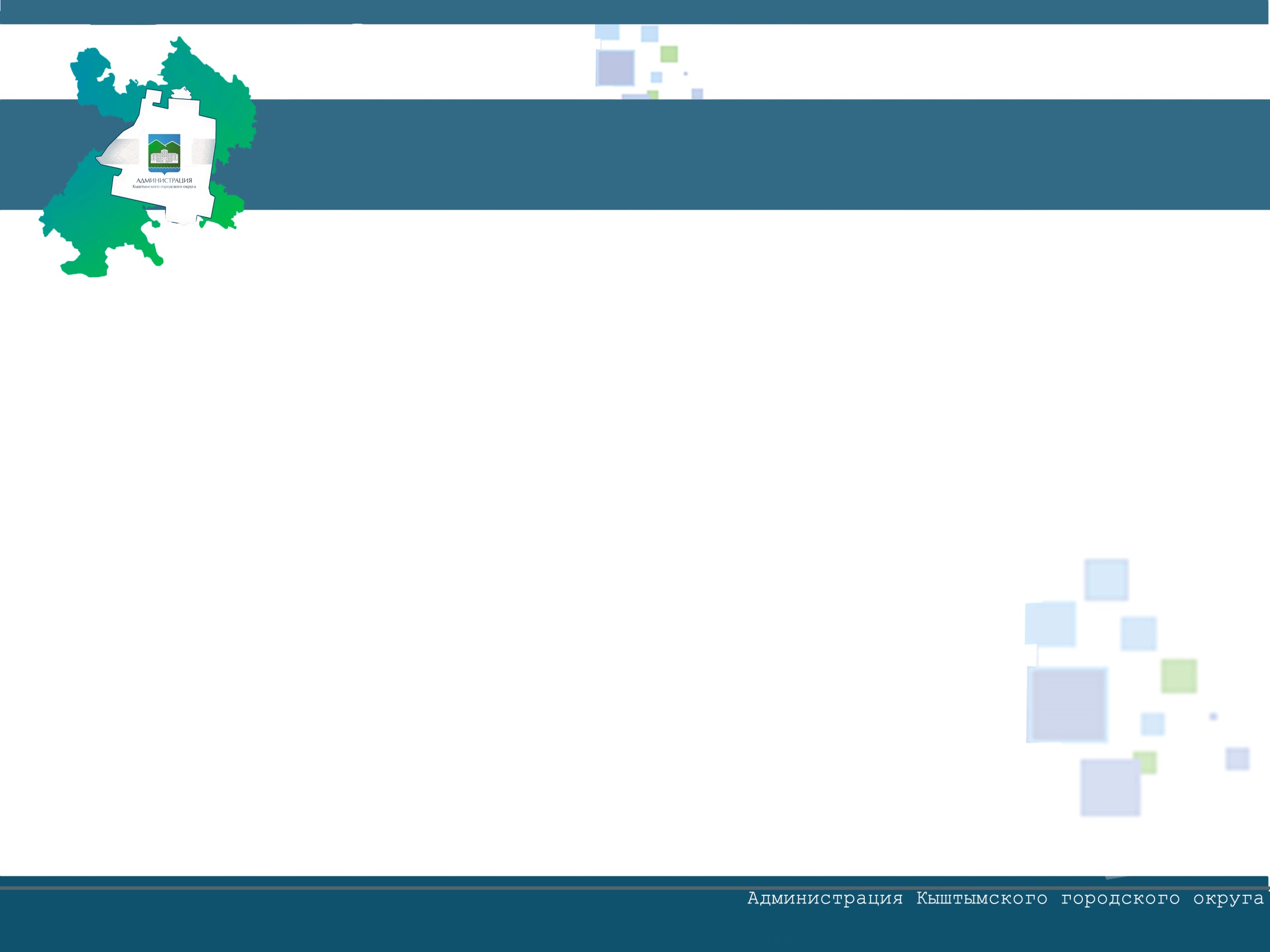 О проведении мероприятий, посвящённых  
Дню города и Дню России



Докладчик – Казакова Л.Г., начальник Управления по культуре администрации Кыштымского городского округа (регламент выступления до 7 минут)
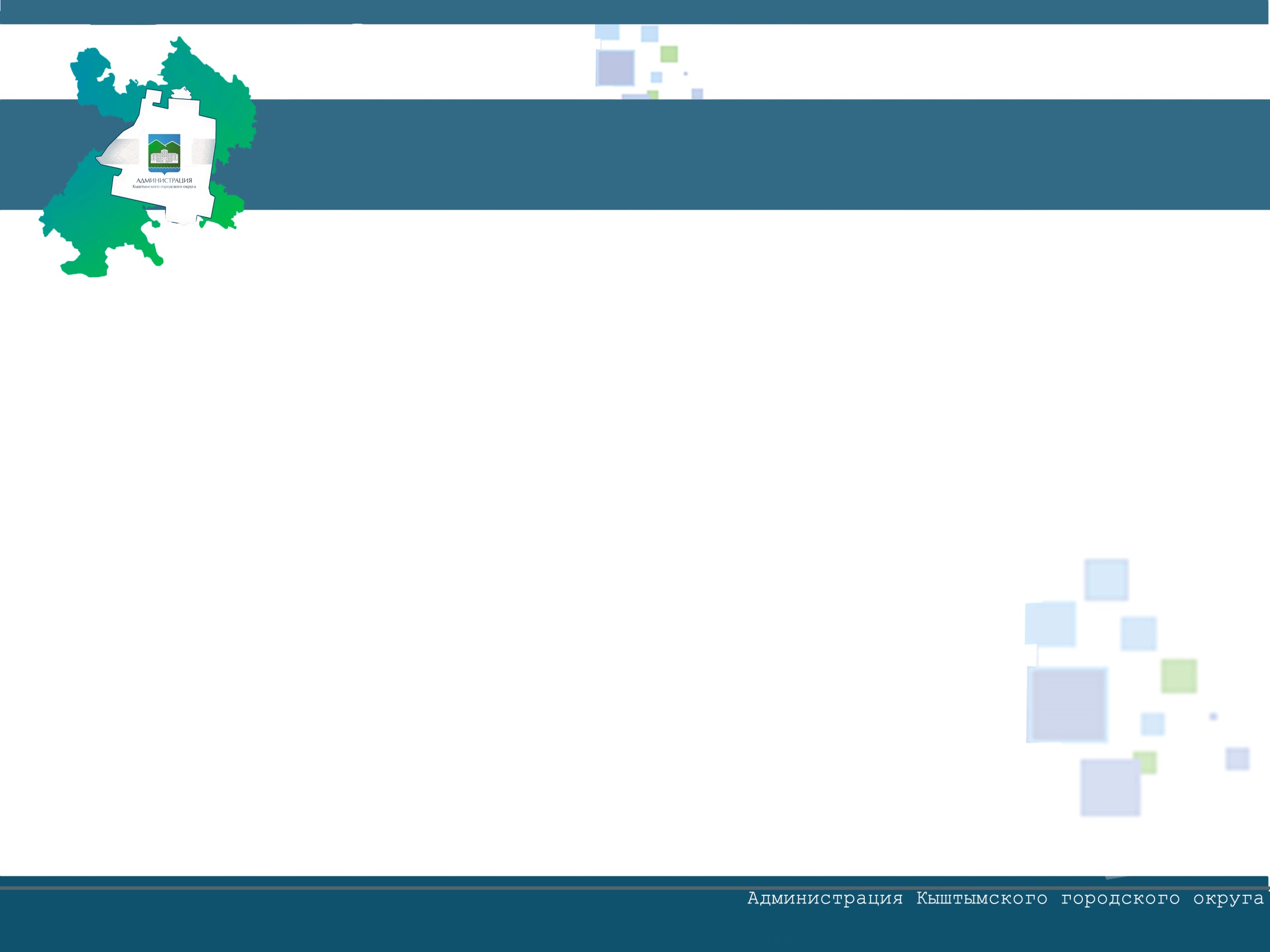 Благодарим за работу